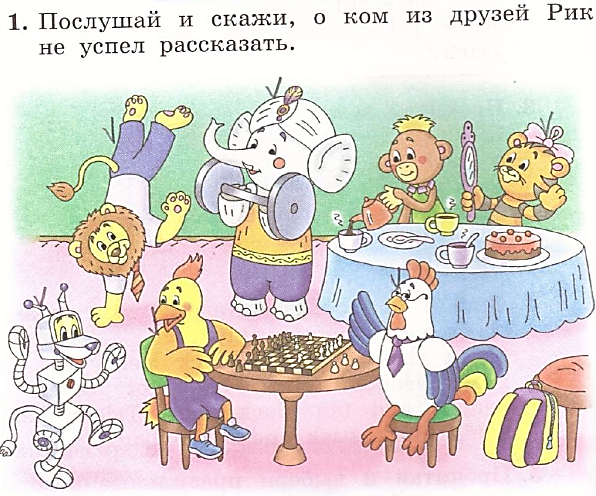 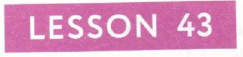 Textbook p.84
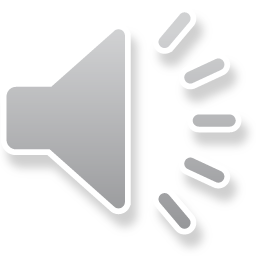 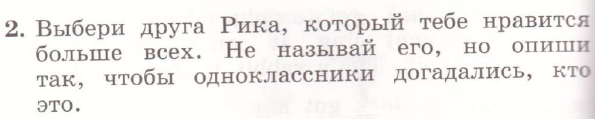 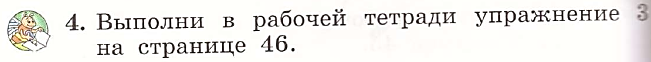 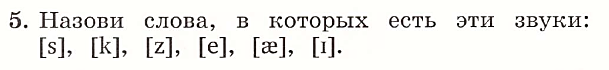 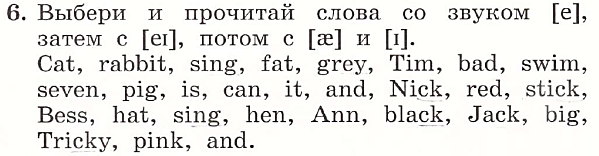 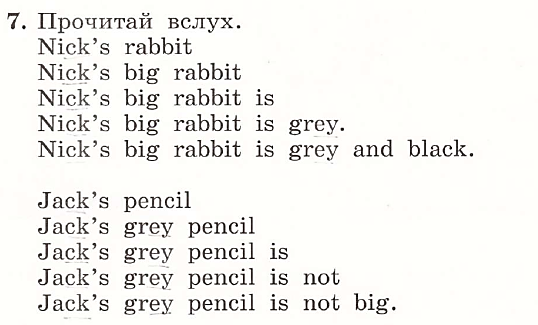 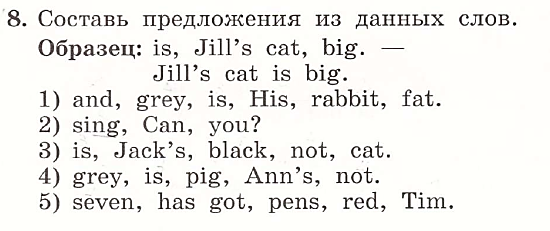 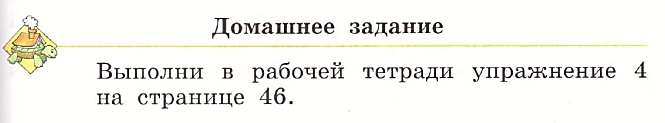